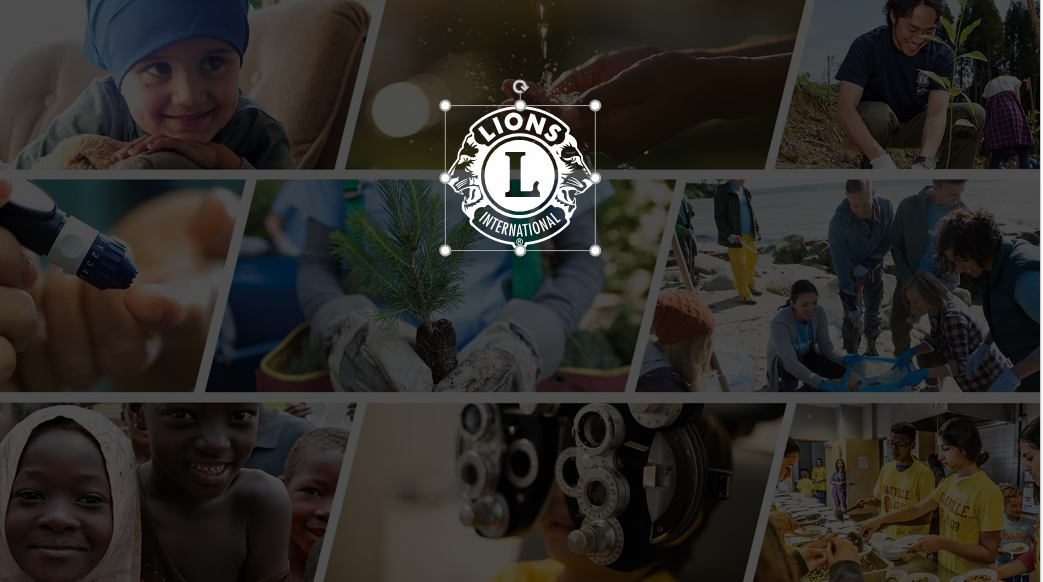 Cabinet 102 w

Séance interlaken, 23.11.2018
Forum européen Skopje: 25-27.10.2018
Music - , youth ambassadors-contest
Rencontres IP et IPE
	Treffen mit IP und IPE
Sessions diabète, Alzheimer. Clubs spécialisés, New voices, Chiens d’aveugle, Réfugiés, GDPR
	 Sitzungen Diabetes, Alzheimer, New Voices, Blindenhunde, Flüchtlinge, GDPR
Initiative New Voices / New Voices Initiative
Œuvrer en faveur de l’égalité des sexes et de la mise à l’honneur des femmes
	Förderung der  Geschlechtgleichstellung und  Einbezug de Frauen in Führungspositionen
Raconter et publier une histoire de promotion de la femme
	Story Telling in Sozialmedien über durchgeführte Handlungen
Nouvelles du district
20.10.20918 : Remise de charte au LC Bern-Bubenberg 	
               Charten-Uebergabe LC Bern Bubenberg
Création d’un club spécialisé à en vue à Morges
             Spezialitätsklub in Vorbereitung in Morges
Appel aux candidatures DVG 3, (Région 1) DI 2023-25, WBM-MD
	Aufruf Kandidaturen DVG3, (Region 1), ID 2023-25, WBM-MD
Candidature 3ème vice-gouverneur
Frédérique d’Agostino
30.09.1954
1996 Leo Club Lausanne
2007 LC Lausanne-Pully-Riviera
2012 V. Déléguée, puis Déléguée Jeunesse et Leo Advisor  102 w
2017 EME LC Pully-Riviera 
2018 Déléguée Leo et Jeunesse MD 102
Création GLE, Don de la Cornée
Communication / Kommunikation
Céline Aepli,Daniel Bernard,  Madeleine Descloux, Benjamin Stupan, DG
GT Communication
	Arbeitsgruppe Kommunikation
Création d’une image de marque
	Erarbeitung eines Markenbildes
Promotion de l’identité lionne
	Beförderung der Lions-Identität
Checklist communication
	Kommunikation-Checklist
Nouveau site internet LCI  / 			Neue Webseite LCI